Всероссийский урок«Готов к труду и обороне»
«Горжусь тобой, Отечество»



2015г.
24 марта 2014 года президент России Путин В. В. подписал указ о возрождении программы ГТО.
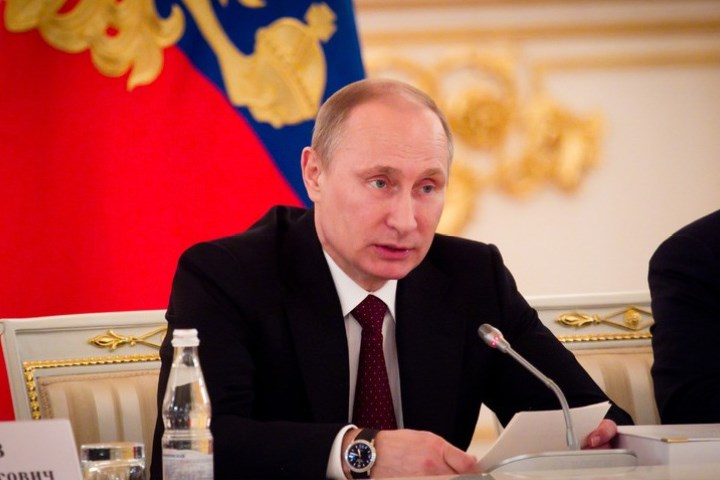 Что такое ГТО?
«Готов к труду и обороне» (ГТО) — 
программа физкультурной подготовки, поддерживаемая государством.
3
История ГТО
Система ГТО была принята в 1931 году.
Программа ГТО состояла из 2 частей:
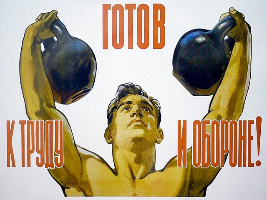 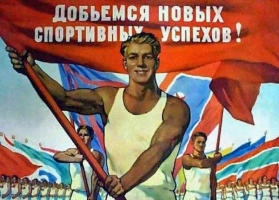 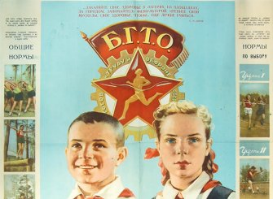 4
История ГТО
Просуществовала программа ГТО до 1993 года.
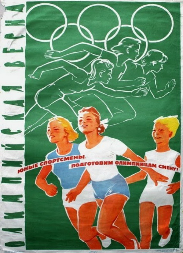 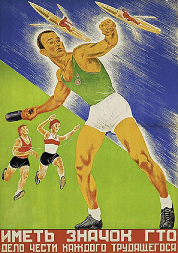 5